Бюллетень об исполнении консолидированного  бюджета Сенненского района за 9 месяцев 2022 года
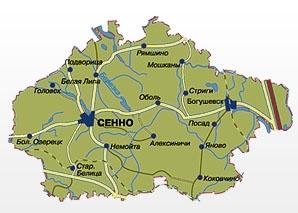 Консолидированный бюджет района за 9 месяцев 2022 год исполнен по доходам в сумме  36 387,2 тыс. рублей, по расходам  - 34 406,0 тыс. рублей.
      Поступления  собственных доходов бюджета Сенненского района составили 14 252,7 тыс. рублей или 74,3 процента к годовому плану. Налоговые доходы поступили в сумме 12 773,7 тыс. рублей, неналоговые доходы – 1479,0 тыс. рублей.
      Безвозмездные поступления из областного бюджета в структуре доходов бюджета района составили 60,8 процента (22 134,5 тыс. рублей), в том числе дотация – 57,2 процента (20 805,5 тыс. рублей), субвенции – 0,1 процента (45,1 тыс. рублей), иные межбюджетные трансферты – 3,5 процента (1 283,9 тыс. рублей)
      Расходы консолидированного бюджета района за 9 месяцев 2022 год профинансированы в сумме 34 406,0 тыс. рублей или 70,6 процента к годовому плану. В объеме расходов бюджета района текущие расходы составляют 33339,2 тыс. рублей или 96,9 процента всех расходов, из них расходы на выплату заработной платы с начислениями на нее, трансфертов населению, расчеты за лекарственные средства, продукты питания, коммунальные услуги, субсидирование жилищно-коммунальных и транспортных услуг населению, расчеты за топливо, отпускаемое населению, обслуживание долга – 30 824,4 тыс. рублей или 89,6 процента. Расходы капитального характера профинансированы в сумме 1 066,8 тыс. рублей или 3,1  процента всех расходов.
Государственные программы 31 440,7 тыс. рублей  (91,4% расходов бюджета)
Физическая культура и спорт 535,5 тыс. рублей
Аграрный бизнес  1 200,8 тыс. рублей
Управление государственными финансами и регулирование финансового рынка 1 034,1 тыс. рублей
Комфортное жилье и благоприятная среда      4 917,1 тыс. рублей
Строительство жилья 42,5тыс. рублей
Социальная защита 1 549,8 тыс. рублей
Земельно-имущественные отношения, геодезическая и картографическая деятельность 4,7 тыс. рублей
Здоровье народа и демографическая безопасность  7 625,0 тыс. рублей
Транспортный комплекс 85,8 тыс. рублей
Образование и молодежная политика                13 111,9 тыс. рублей
Охрана окружающей среды и устойчивое использование природных ресурсов 40,8  тыс. руб.
Культура Беларуси 1 278,7 тыс. рублей
Увековечение памяти о погибших при защите Отечества 9,5 тыс. рублей
Энергосбережение  4,5 тыс. рублей
Состав расходов консолидированного бюджета по функциональной классификации за  9 месяцев 2022 года
Образование
12 639,9 тыс. рублей
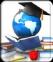 Физическая культура, спорт, культура и средства массовой информации
1 779,8 тыс. рублей
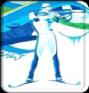 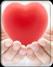 Здравоохранение
7 576,6 тыс. рублей
Государственные органы общего назначения
2 417,7 тыс. рублей
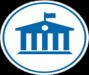 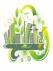 Национальная экономика
1 705,2 тыс. рублей
Обслуживание долга органов местного управления и самоуправления
248,7 тыс. рублей
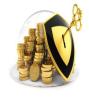 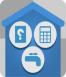 Жилищно-коммунальные 
услуги, жилищное 
строительство
4 959,5 тыс. рублей
Расходы по другим разделам
934,1 тыс. рублей
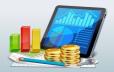 Социальная политика
 2 144,5 тыс. рублей
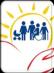 Экономическая классификация расходов консолидированного бюджета за 9 месяцев 2022 год
Состав и структура расходов консолидированного бюджета на национальную экономику за 9 месяцев 2022 года
Структура расходов консолидированного бюджета Сенненского района по функциональной классификации за 9 месяцев 2022 года (в процентах)
Сведения о расходах на выплату государственной адресной социальной помощи, бесплатное обеспечение продуктами питания детей первых двух лет жизни по Сенненскому району на 1 октября 2022 года
Долговые обязательства органов местного управления и самоуправления Сенненского района на 1 октября 2022  г., тыс. рублей